Beautiful Italy for...     beautiful Fisec
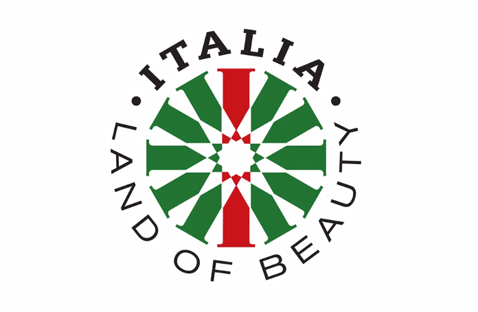 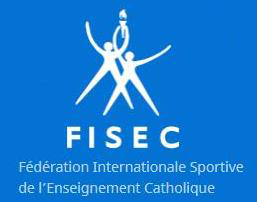 General Assembly Fisec 
Santa Margherita Ligure (Genova) ITALIA
24-27 Novembre 2016
Welcome FISEC friends!!
From November 24 to 27 the General Assembly FISEC 2016 will be held in Italy.

It’s a great honor and above all a great pleasure for Fisiae Italia to welcome the members of FISEC!
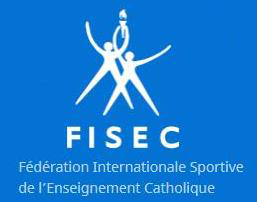 Where we will be …… the great beauty!!
We’ll stay in Santa Margherita Ligure, a beautiful splendid little town near Genova (25 km) and Portofino. It is situated directly on the suggestive sea of Liguria, one of the most beautiful regions of Italy!!
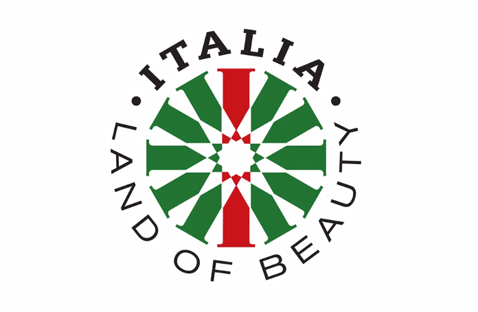 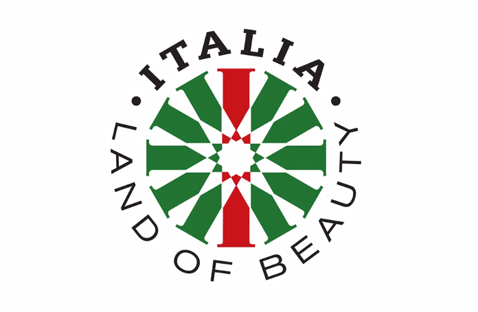 For your eyes and…..for your heart…..
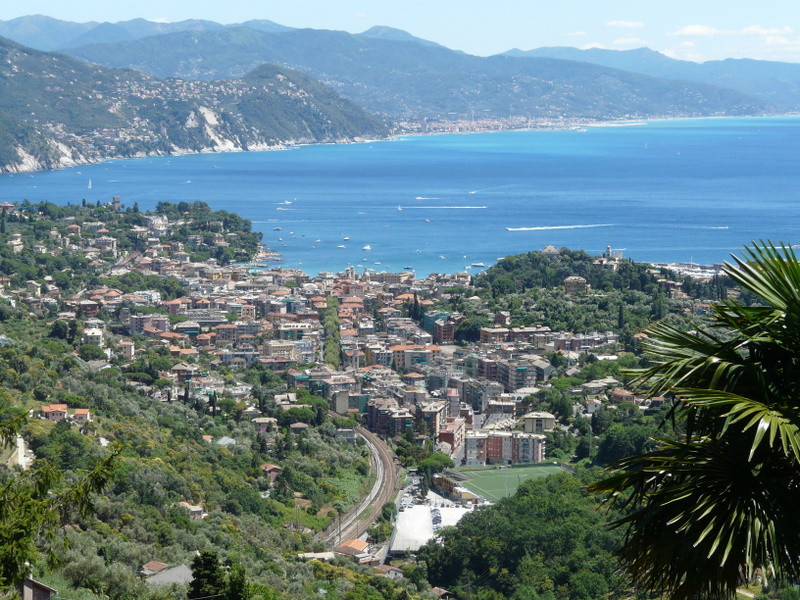 …the landscape… the italian suggestive views…
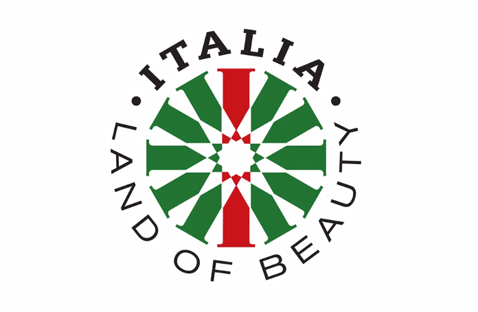 …..the lights…..the colours….around us….
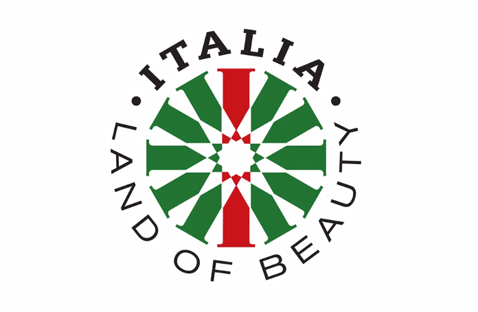 Our hotel…..and other things that will make you smile….
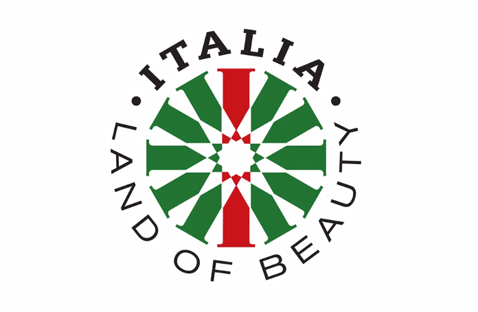 http://www.reginaelena.it
….also the eyes want satisfaction during work….
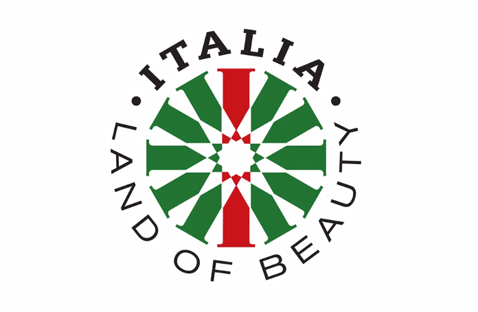 ….or not…what do you think!!!
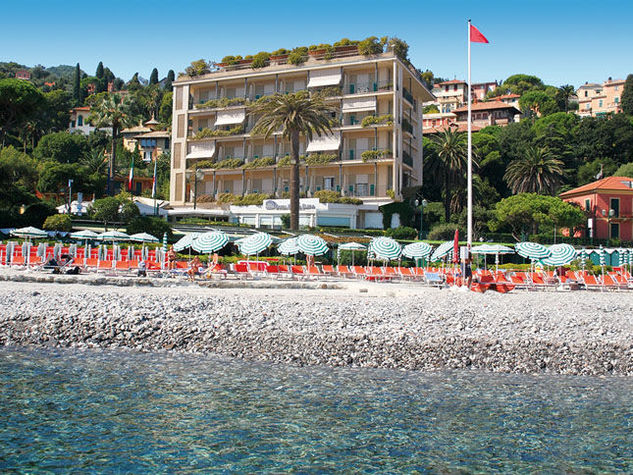 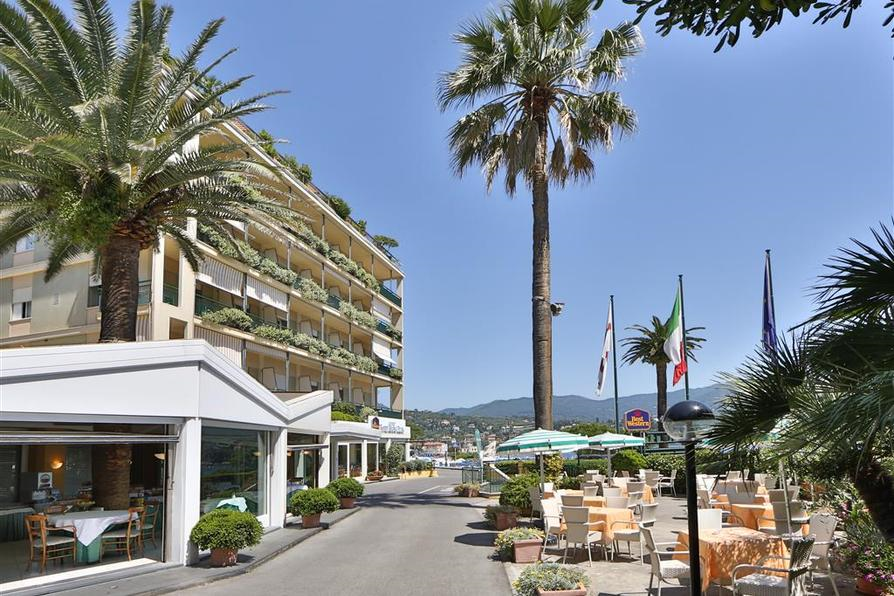 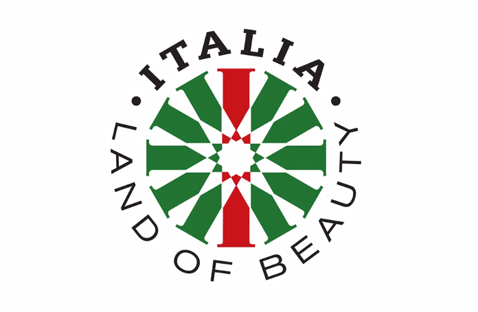 The official dinner, a joy for the eyes and the appetite…..
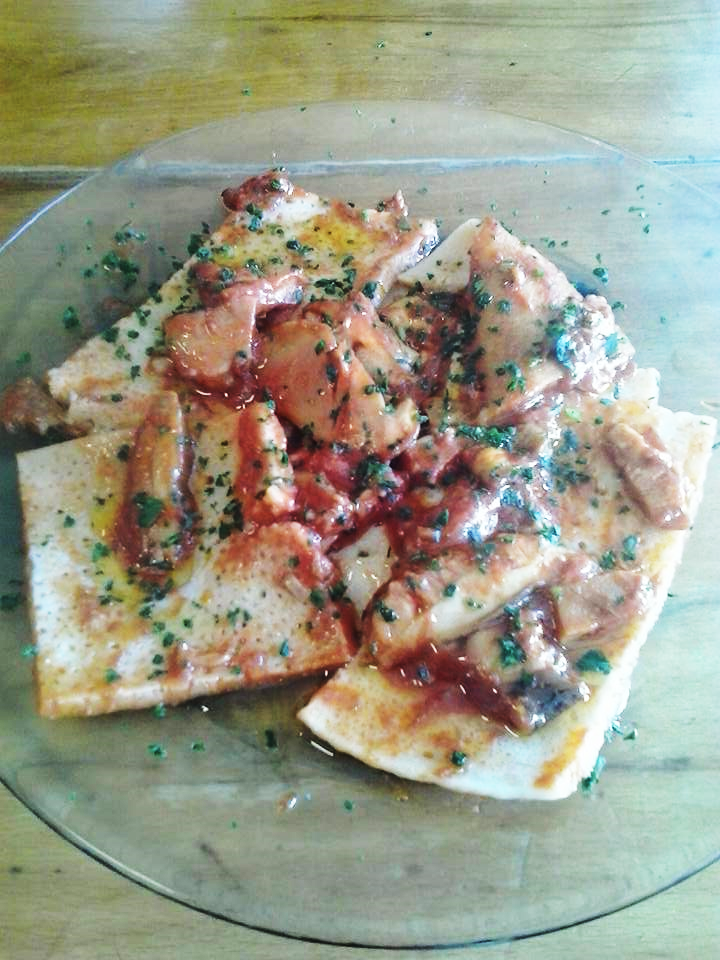 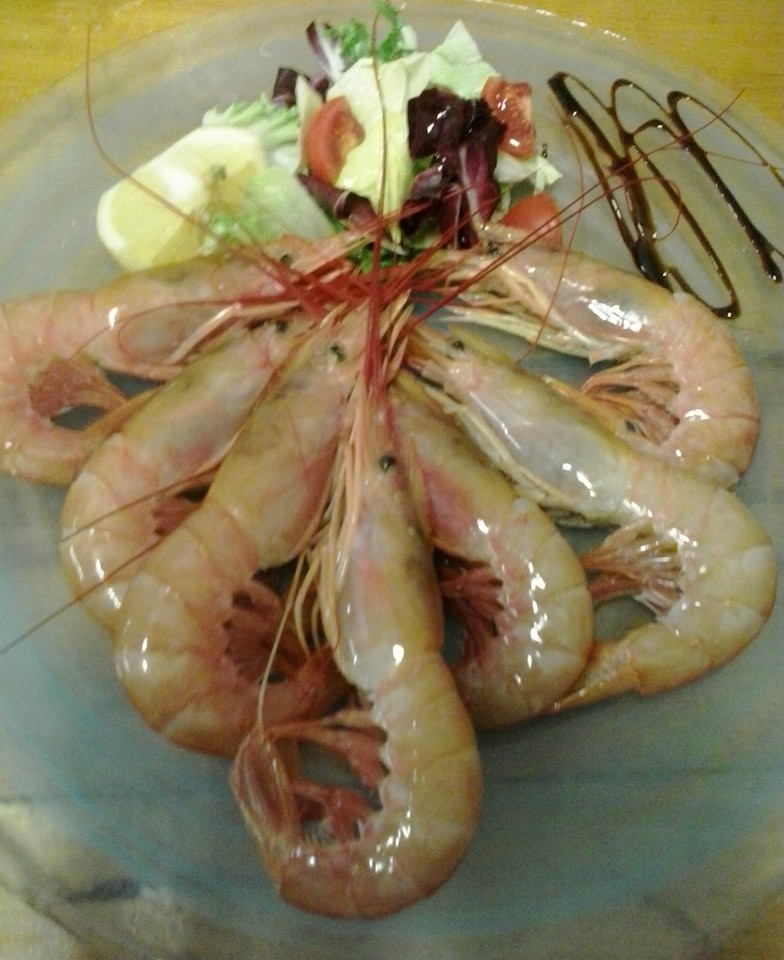 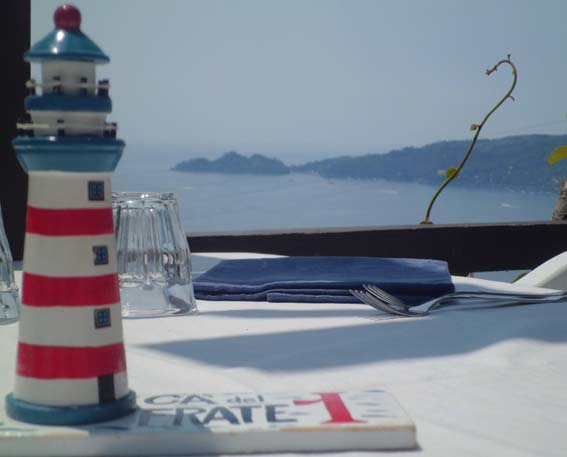 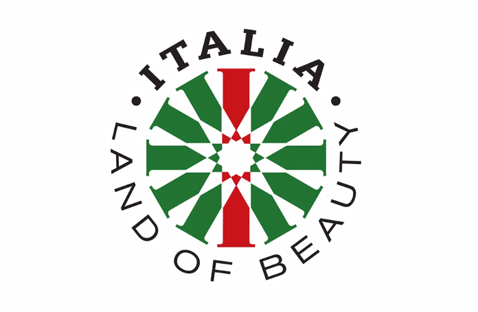 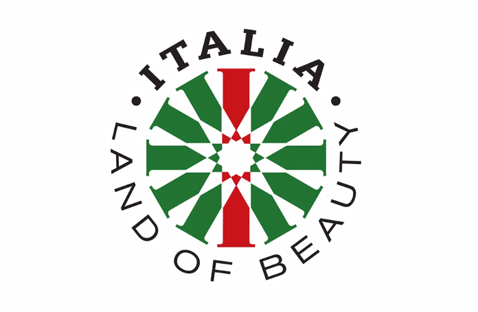 …and a trip to surprise….
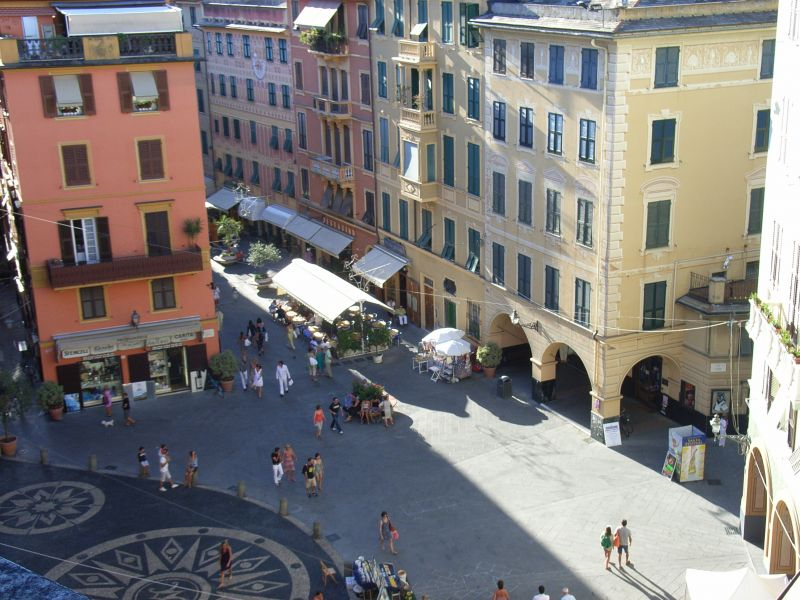 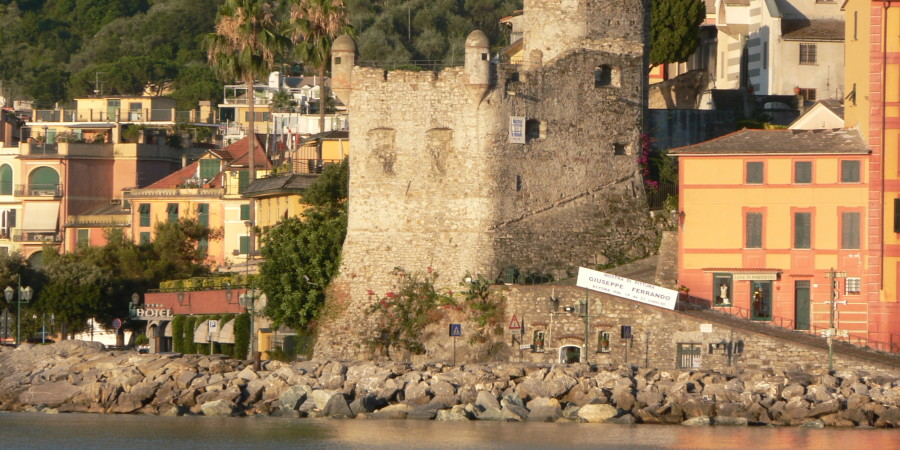 …now we only miss you…..
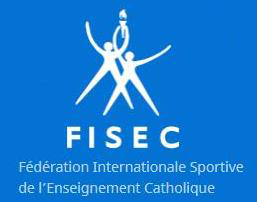 We’re waiting….Save the date and prepare the smile!!!